BACTERIOLOGY & ANTIBIOTIC SENSITIVITY PATTERNS OF URINARY TRACT INFECTION IN A TERTIARY HOSPITAL IN BANGLADESH
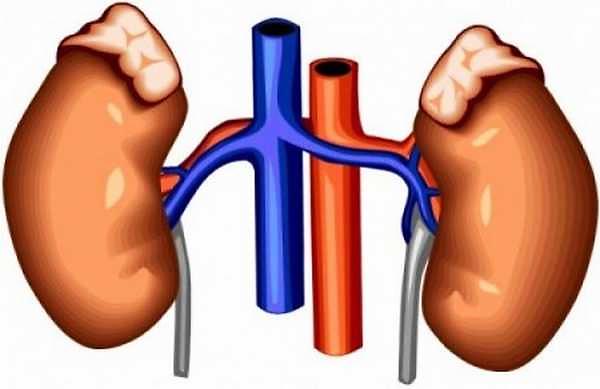 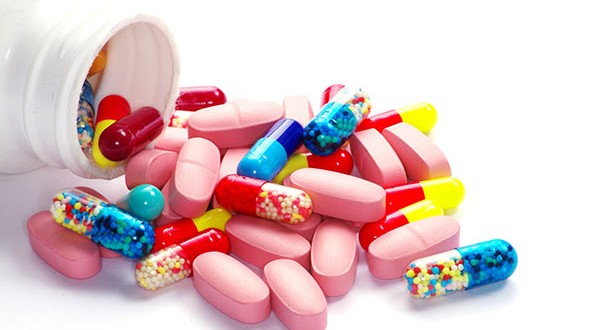 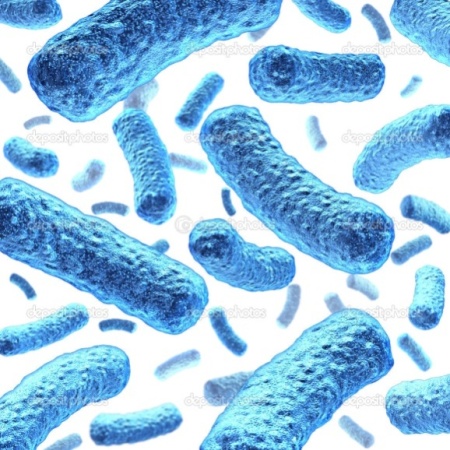 Professor Md. Mahabubul Islam Majumder
Department of Medicine 
Comilla Medical College, Comilla
 Bangladesh
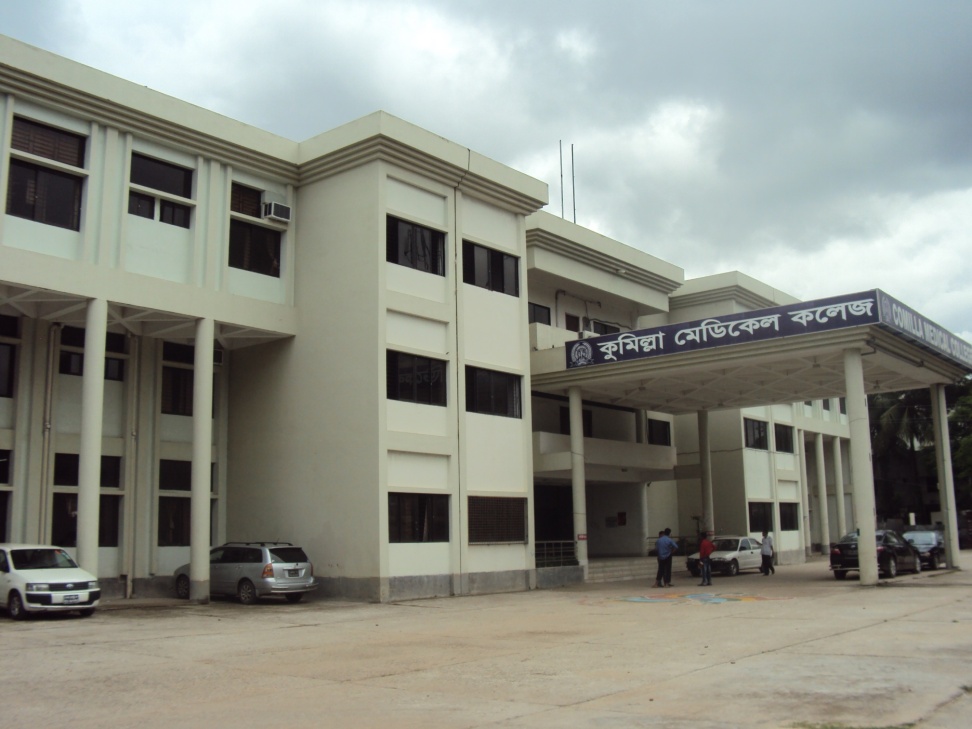 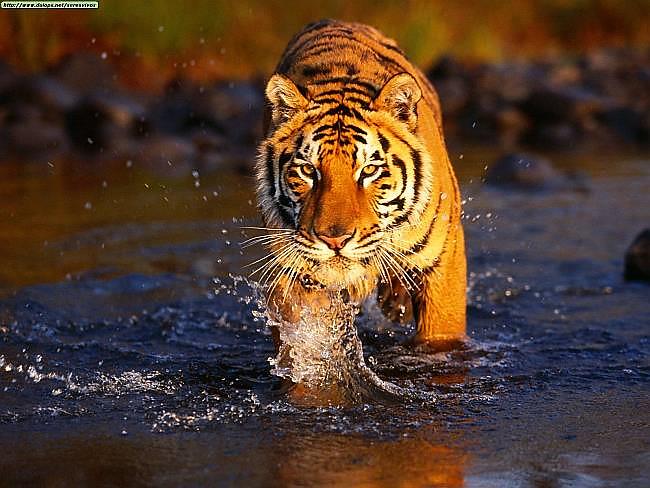 Comilla Medical College
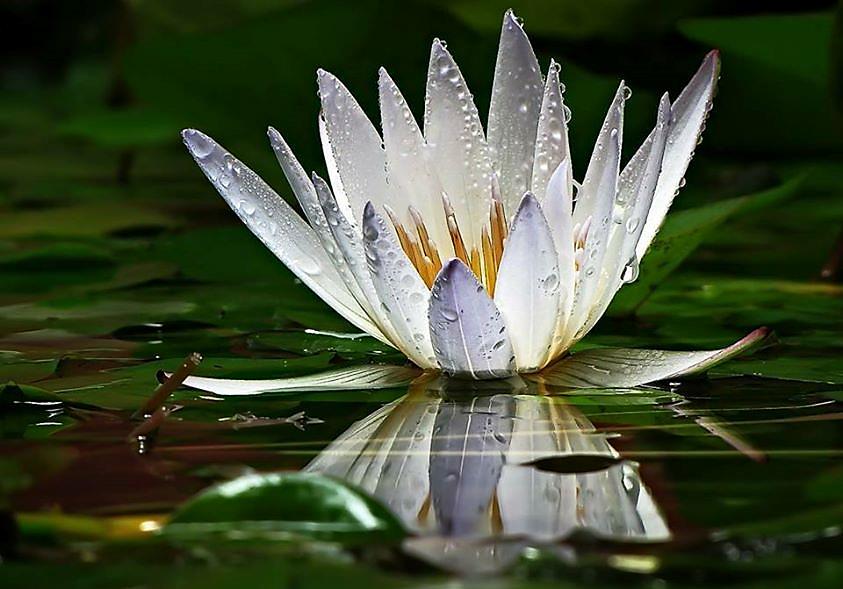 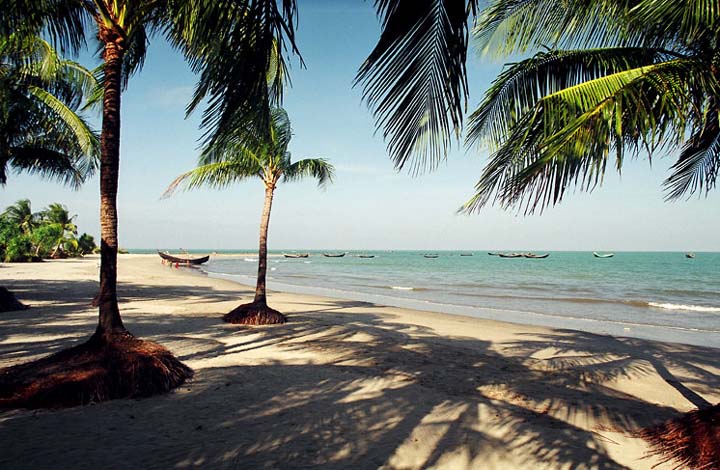 2
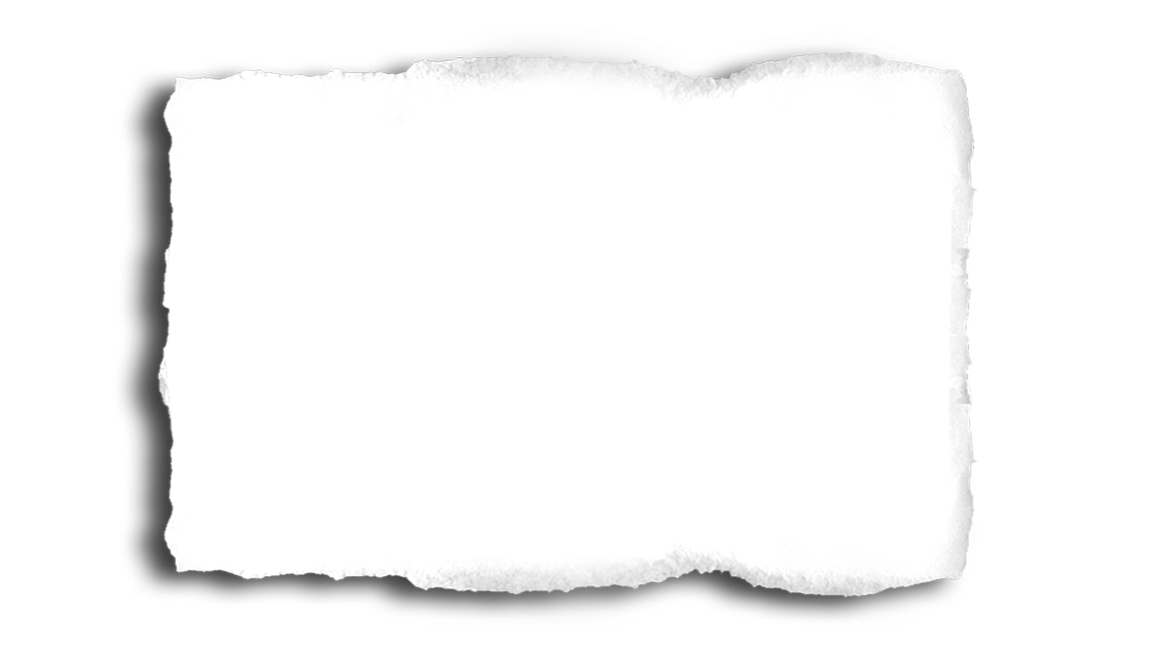 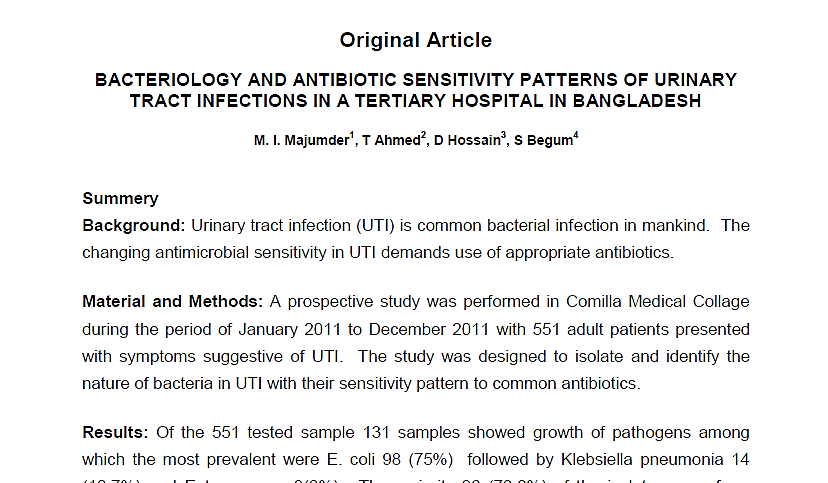 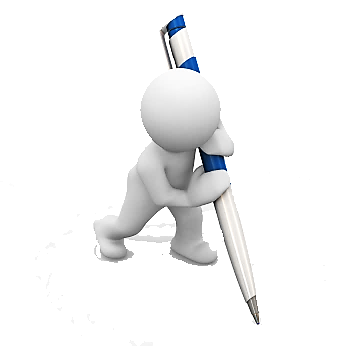 Ref: Mymensingh Med J. 2014 Jan;23(1):99-104.
Index with PubMed, MEDLINE Research gate
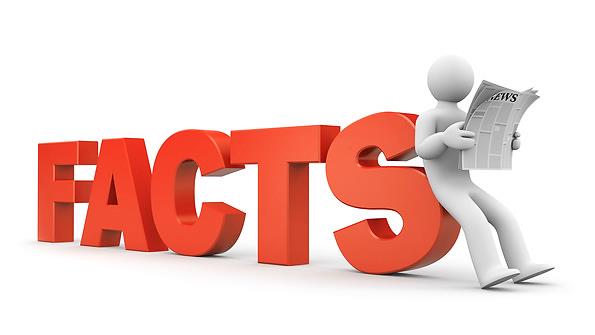 Urinary tract infection (UTI) is the  common bacterial infection in mankind.1 
Cystitis - .70 episodes / person / year.2
Worldwide, about 150 million people are suffer from UTI / year, costing 6 billion US dollars.3
Females are more affected than males except at the extremes of life.4
Emerg Infect Dis, 2005,11(10):1503-6. 
NEJM 2012; 366:1028-37.
J. Cell Tissue Res., 2005, 5(2), 445-448. 
BMJ 2000, 321:1368-1369.
[Speaker Notes: Ref:

Gonzalez CM, Schaeffer AJ: Treatment of urinary tract infection: what's old, what's new, and what works. World J Urol. 1999; 6:372-382. 

Akram M, Shahid M, Khan AU. Etiology and antibiotic resistance patterns of community-acquired urinary tract infections in J N M C Hospital Aligarh, India Annals of Clinical Microbiology and Antimicrobials. 2007; 6:4 

Akinkugbe FM, Familusi FB, Akinkugbe O. Urinary tract infection in infancy and early childhood. East Afri Med. 1973; 50 (9): 514-52]
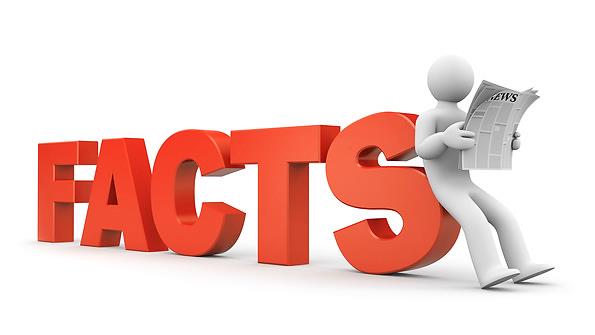 Uncomplicated UTI are common in adult women across the entire age spectrum, with mean annual incidence of 15% and 10% in those aged 15-39 and 40-79 years, respectively.5
5. J Pak Med Assoc. vol 60, no1, 2010
[Speaker Notes: Ref:

Gonzalez CM, Schaeffer AJ: Treatment of urinary tract infection: what's old, what's new, and what works. World J Urol. 1999; 6:372-382. 

Akram M, Shahid M, Khan AU. Etiology and antibiotic resistance patterns of community-acquired urinary tract infections in J N M C Hospital Aligarh, India Annals of Clinical Microbiology and Antimicrobials. 2007; 6:4 

Akinkugbe FM, Familusi FB, Akinkugbe O. Urinary tract infection in infancy and early childhood. East Afri Med. 1973; 50 (9): 514-52]
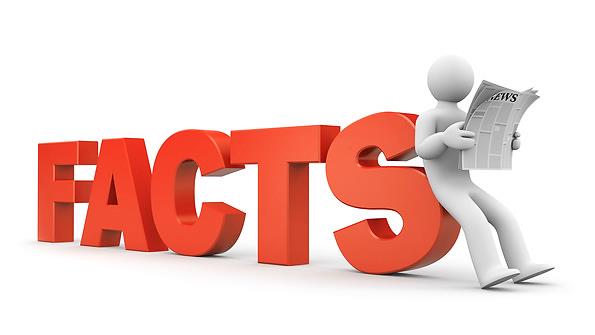 Almost 95% of cases of UTI are caused by bacteria that typically multiply at the opening of the urethra and travel up to the bladder.4 
Pyelonephritis  usally blood borne infection.
4. BMJ 2000, 321:1368-1369
6
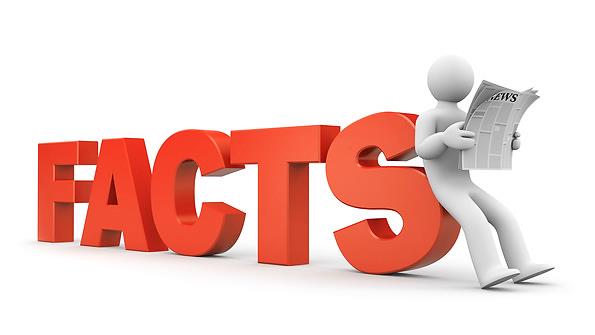 Usually 105 cfu/ml colony count is considered significant in urine C/S.  
But in 30-50% cystitis colony count is102 -104cfu/ml.6
Upto 2/3rd  cases of recurrent infections – are recurrences of initial infection.
6. NEJM 2012; 366:1028-37.
7
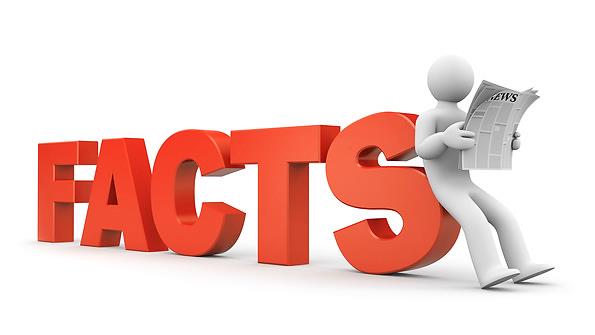 E.coli is responsible in 75-95% cases.
Staphylococcous ranks 2nd, than Proteus,Klebsiella and others. 
Recurrence – 25% within 6 months of 1st episode.6
6. NEJM 2012; 366:1028-37.
8
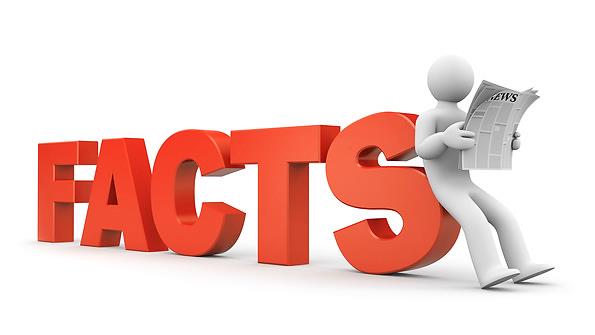 Globally – first line sensitive drugs are: 
Nitrofurantoin, Fosfomycin, Cotrimoxazole & Pivmecillinum6 
Prevalence of resistance – if >20% with Cotrimoxazole &  > 10% with Flouroquinolones.
6. NEJM 2012; 366:1028-37.
9
Background of the study
The changing antimicrobial resistance caused a demand for new microbial agents.1

The irrational use of antibiotics has an influence in the spread of antimicrobial resistance among bacteria.2,4
1. Emerg Infect Dis, 2005,11(10):1503-6. 
2. J. Cell Tissue Res., 2005, 5(2), 445-448. 
4. BMJ 2000, 321:1368-1369.
[Speaker Notes: References:

CourvalinP.Antimicrobial drug resistance: Predection is very difficult ,specially about the future.Emerg Infect Dis, 2005,11(10):1503-6. 

Ebrahimzadeh, M.A.; Mahdavee, M.R.; Vahedi, M. Antibiotic resistance in  E. coli isolated from urine: A 2-years study isolated from patient with urinary tract infections in Iran. J. Cell Tissue Res., 2005, 5(2), 445-448. 

Udur G: Drug resistant cholera in India attributed to antibiotic misuse. BMJ 2000, 321:1368-1369.

Moland E.S,N,D,. Hanson J.A. Banik, A.Hossain. Strong W, Thomas K. S. Prevalance of newer 5-lactamase in Gram-negative clinical isolates collected in United States from 2001 to 2002. J. Clin. Microbiol. 2006, 44:3318-3324.]
Background of the study
The widespread use of  broad spectrum antibiotics has led to the emergence of nosocominal infection caused by drug resistant microbes.7 

The local data about the antimicrobial sensitivity should be available for proper therapeutic interventions of  UTI.
7. J. Clin. Microbiol. 2006, 44:3318-3324.
[Speaker Notes: References:

CourvalinP.Antimicrobial drug resistance: Predection is very difficult ,specially about the future.Emerg Infect Dis, 2005,11(10):1503-6. 

Ebrahimzadeh, M.A.; Mahdavee, M.R.; Vahedi, M. Antibiotic resistance in  E. coli isolated from urine: A 2-years study isolated from patient with urinary tract infections in Iran. J. Cell Tissue Res., 2005, 5(2), 445-448. 

Udur G: Drug resistant cholera in India attributed to antibiotic misuse. BMJ 2000, 321:1368-1369.

Moland E.S,N,D,. Hanson J.A. Banik, A.Hossain. Strong W, Thomas K. S. Prevalance of newer 5-lactamase in Gram-negative clinical isolates collected in United States from 2001 to 2002. J. Clin. Microbiol. 2006, 44:3318-3324.]
Basic Study Objective/ Aim
The aim and objective of this study was to detect culture and sensitivity pattern of bacteria implicated in UTI which will help to adopt more effective strategies in treatment of UTI.
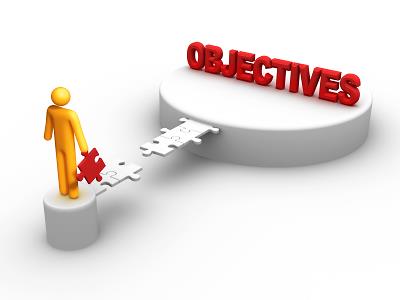 Study Design
551 patients
Selected from History & clinical findings
Study Time period: Jan. 2011 to Dec. 2011
Baseline
Week 52
Baseline Patient Characteristics
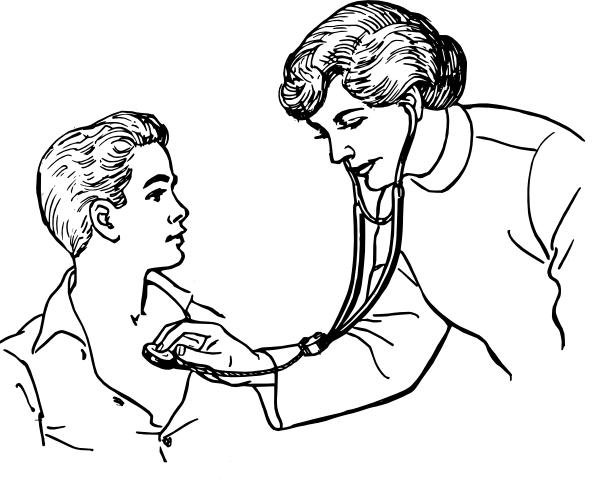 Materials & Methods
Inclusion criteria:

Patients above 12 years of age.

Presented with the complains of dysuria, frequency, urgency and fever with pain in suprapubic area / lion with or without tenderness. 

Those patients are on antibiotic advised to stop drug for 48 hours and included in this study.
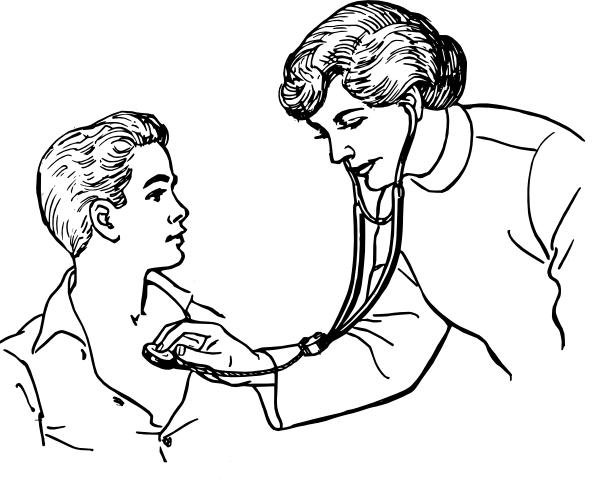 Materials & Methods
Exclusion Criteria:
Patients presented with active menstruation PID, tuboovarian,  disease, appendicitis, colitis,   epididymitis and orchitis diagnosed either clinically or by investigations were excluded from this study.
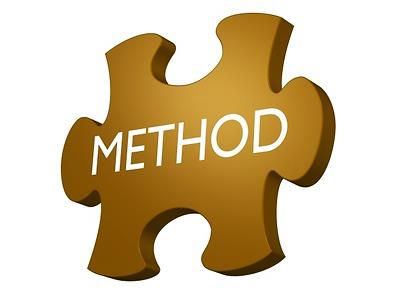 Materials & Methods
Prospective study in Comilla Medical Collage including 551 adult patients presented with symptoms suggestive of UTI.

Study period was in between January 2011 to December 2011.

Urine samples were collected both from the out patients and inpatients dept. of Medicine.
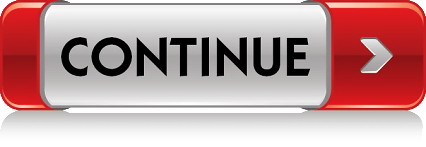 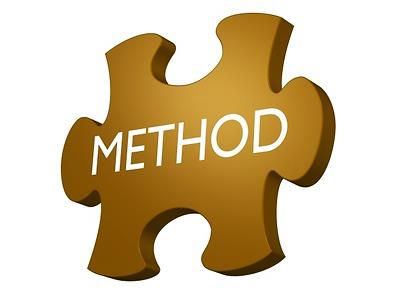 Materials & Methods
The mid-stream urine specimens were collected and cultured within hour of collection. 

The samples were   incubated aerobically overnight at 37ºc after plated out on MacConkey and Blood agar media.

The characteristic bacteria on the culture media were isolated.
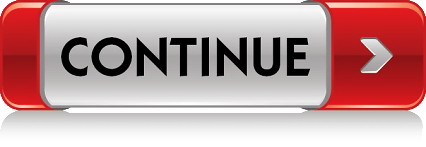 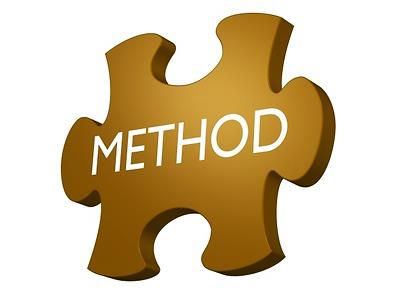 Materials & Methods
Antimicrobial sensitivity tests were carried out by disc diffusion technique Kirby- Bauer disc diffusion technique as recommendation of CLSI (Clinical and Laboratory Standard Institute)
The plates were then incubated at 37°C for 18-24 hours.
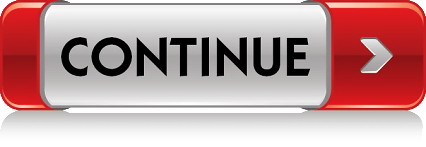 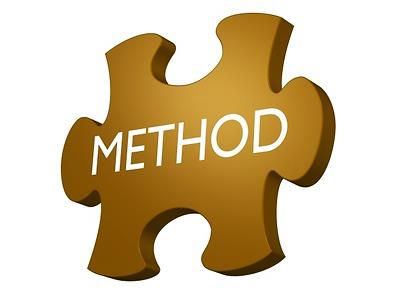 Materials & Methods
Growth of >105 cfu/ml was considered as significant growth. 

Interpretation of results was expressed in sensitive, moderate sensitive and resistant
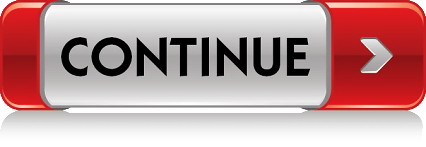 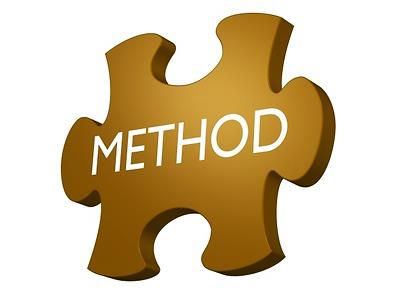 Materials & Methods
The Antibiotics used for susceptibility testing in our  study were 
amoxycillin, 
amoxyclav,  
cefotaxime, 
ceftriaxone, 
cephalexin, 
nalidexic acid, 
nitrofurantoin, 
mecillinum, 
amikacin, 
cefixime, 
ceftazidime   
cefuroxime, 
cephradine 
ciprofloxacin  
cotrimoxazole, 
gentamycin, 
meropenem, 
and imipenem.
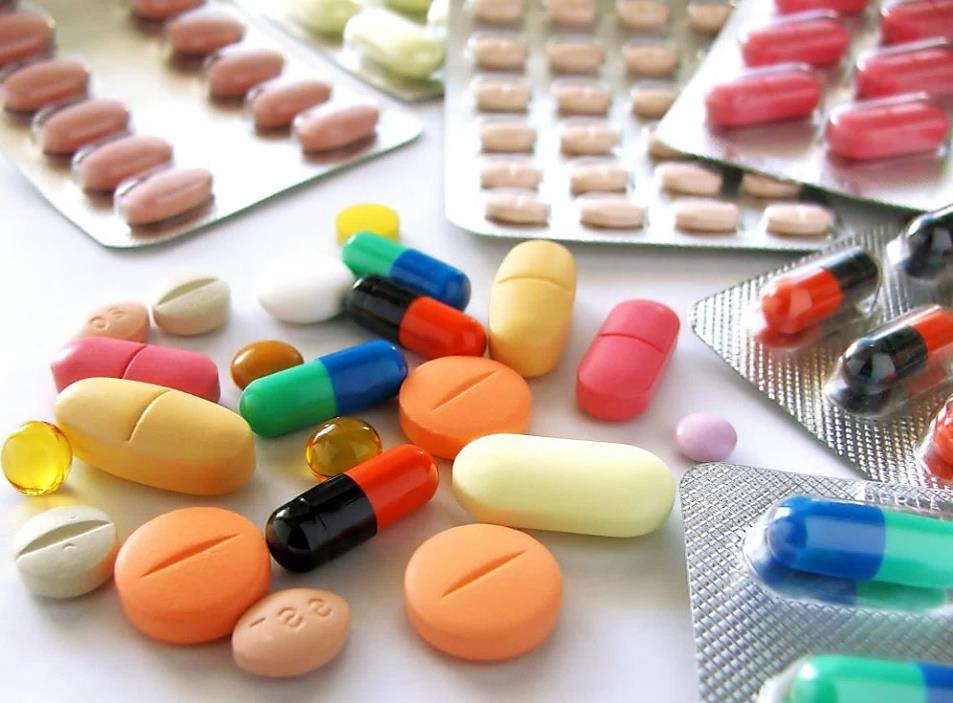 Results
Results
Overall prevalence of growth and there sex distribution.
Frequency of Isolation of organism in relation to sex of pts.
z/p values( affected total females vs males):     5.36/<.001
In vitro antibiotics sensitivity and resistance pattern of organism.
In vitro antibiotics sensitivity and resistance pattern of organism.
Cont....
Overall Discussion
131 (23.77%) urine samples gave significant growth and no bacterial growth was recorded in 420 (76.23%) samples. 

Cause of failure to growth in 76.23% samples possibly due to irregular intake of long acting antibiotics by our patients. 

Research on UTI by ICDDRB observed growth only in 24.14% samples which was consistent with our study.
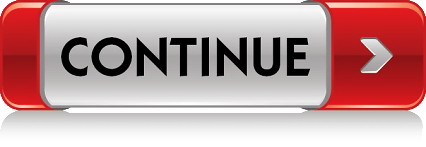 [Speaker Notes: Findings in our study   is consistent with the findings of previous studies in ICDDR,B where  E. coli and Klebsiella pneumoniae  was isolated  in 66.92%and13.45% cases respectively11 from the  patient with UTI.  


But previous study in ICDDR, B in the year 2007 demonstrated sensitivity to cotrimoxazole was near 67%.]
Overall Discussion
The most predominant organisms isolated were Echeriachia coli (75%) and Klebsiella (10.7%). 

UTI was found more in females than males.

New Findings: cotrimoxazole was found to be useful only in 44% cases.
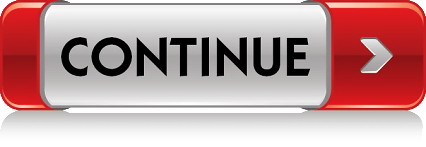 [Speaker Notes: Findings in our study   is consistent with the findings of previous studies in ICDDR,B where  E. coli and Klebsiella pneumoniae  was isolated  in 66.92%and13.45% cases respectively11 from the  patient with UTI.  


But previous study in ICDDR, B in the year 2007 demonstrated sensitivity to cotrimoxazole was near 67%.]
Overall Discussion
Study shows cephalosporin and fluoroquinolones   are no more useful against uropathogens, 
only 30-40 % found sensitive to different members of cephalosporins.
& only 34% were sensitive to ciprofloxacin.
[Speaker Notes: Ref:

Frshad, S. Ranjbar R. Anvarinejad M, Shahidi M,A, Hosseini, M. Emergence of multi drug resistant strains of  Eschetichia coli isolated from  urinary tract infection. The Open Conferance  Procedings Journal,2010,1:192-96.]
Overall Discussion
The most powerful  parentral   antibiotics in this study were imipenem, meropenem and amikacin as they  shows efficacy  against 98-100%  of the  isolates which was supported by data from other similar studies.1
The Open Conferance  Procedings Journal,2010,1:192-96.
[Speaker Notes: Ref:

Frshad, S. Ranjbar R. Anvarinejad M, Shahidi M,A, Hosseini, M. Emergence of multi drug resistant strains of  Eschetichia coli isolated from  urinary tract infection. The Open Conferance  Procedings Journal,2010,1:192-96.]
Conclusion
This study concludes that urinary isolates were more sensitive to imipenem, meropenem, amikacin and nitrofurantoin in comparison to the other antibiotics in this region.
Contd…
There is every need to - 
constantly monitor culture and sensitivity pattern of specific pathogens in different health care centre. 

Guidelines for appropriate use of antibiotics in tertiary care hospitals in our country needs updating by large scale prospective study.
Say bye to UTI
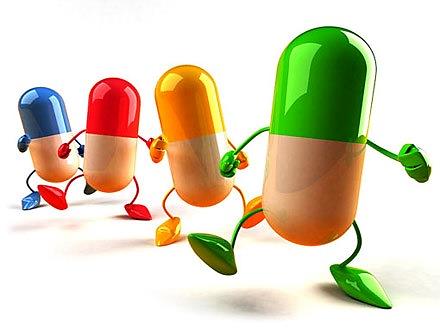 K
U
T
H
A
N
Y
O